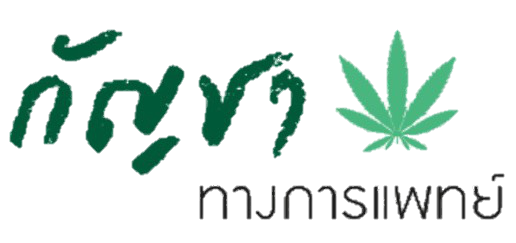 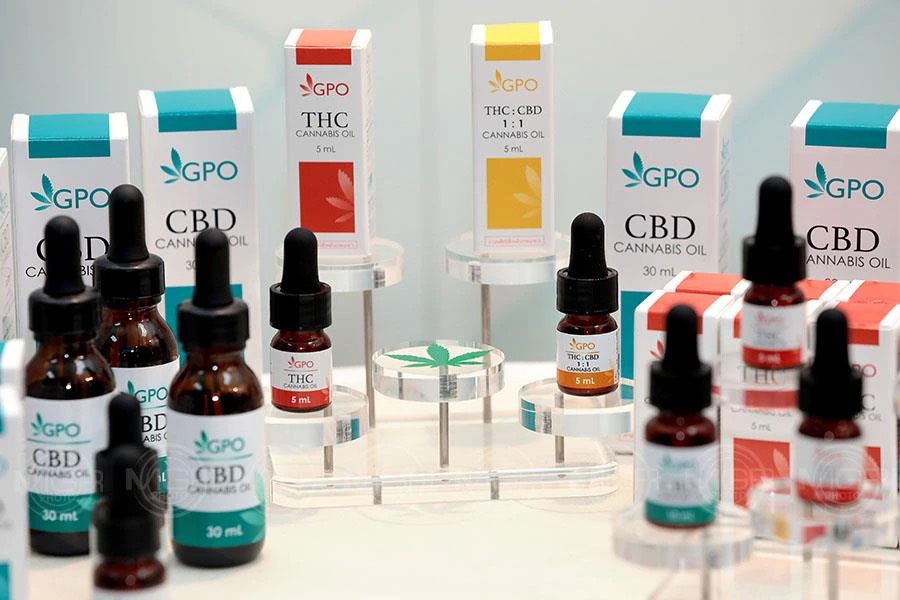 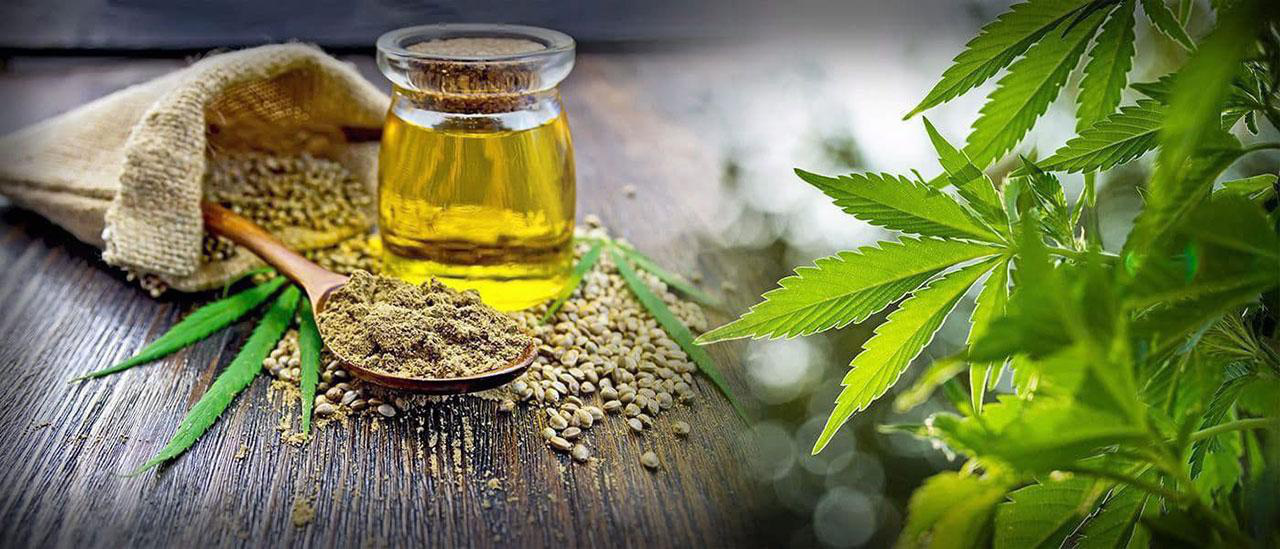 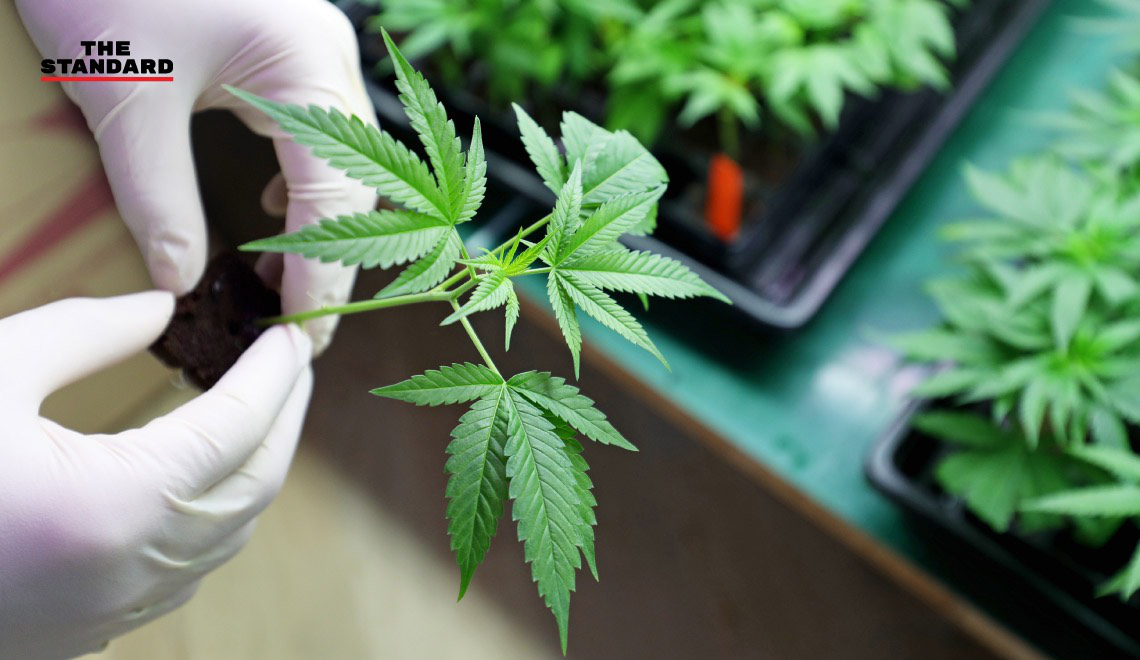 ภ.ญ.สุภาวดี ธรรมโกศล
สำนักงานสาธารณสุขจังหวัดเพชรบูรณ์
การดำเนินงานกัญชาทางการแพทย์ จ.เพชรบูรณ์
ใช้
ปลูก
วิจัย
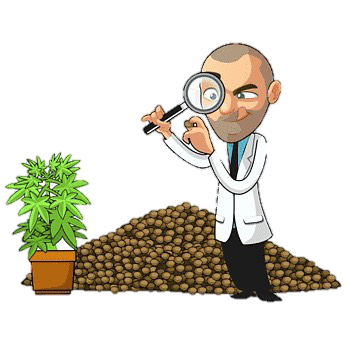 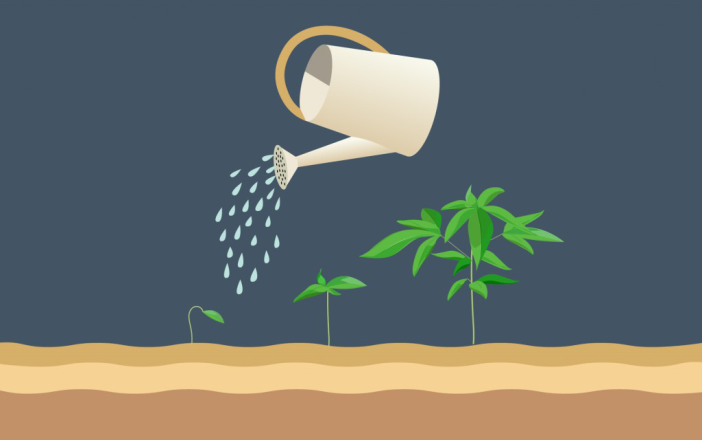 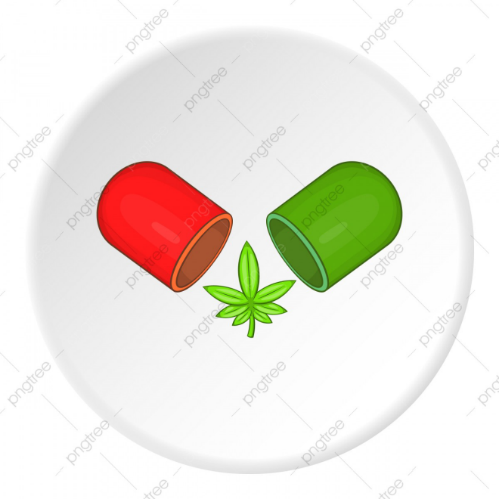 รพ.เขาค้อ 
โครงการส่งเสริมการปลูกพืชกัญญาเพื่อใช้ประโยชน์ทางการแพทย์ ใน รพ.สต. 150 แห่ง กรมการแพทย์แผนไทยฯ
รพร.หล่มเก่า 
โครงการวิจัยร่วมกับ 
วสส.พิษณุโลก
รพร.หล่มเก่า 
โครงการวิจัยการศึกษาสภาพแวดล้อมและศัตรูพืชที่ส่งผลกระทบต่อพืชกัญชาสายพันธุ์ไทย 
ร่วมกับ วสส.พิษณุโลกและมูลนิธิโรงพยาบาลสมเด็จพระยุพราช
คลินิกกัญชาทางการแพทย์         แบบบูรณาการ
รพ.เพชรบูรณ์  รพร.หล่มเก่า
รพ.บึงสามพัน  รพ.น้ำหนาว
รพ.หนองไผ่
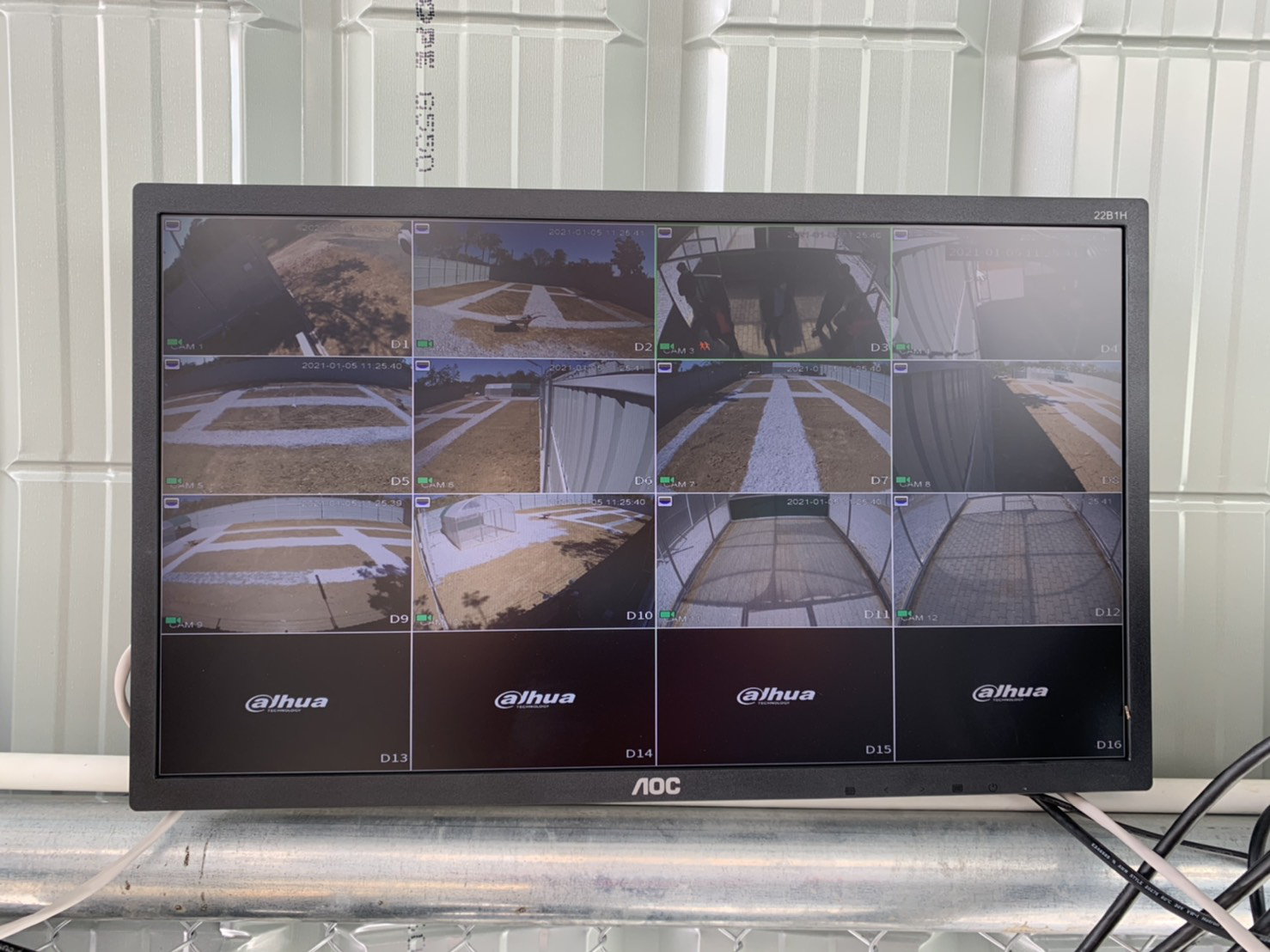 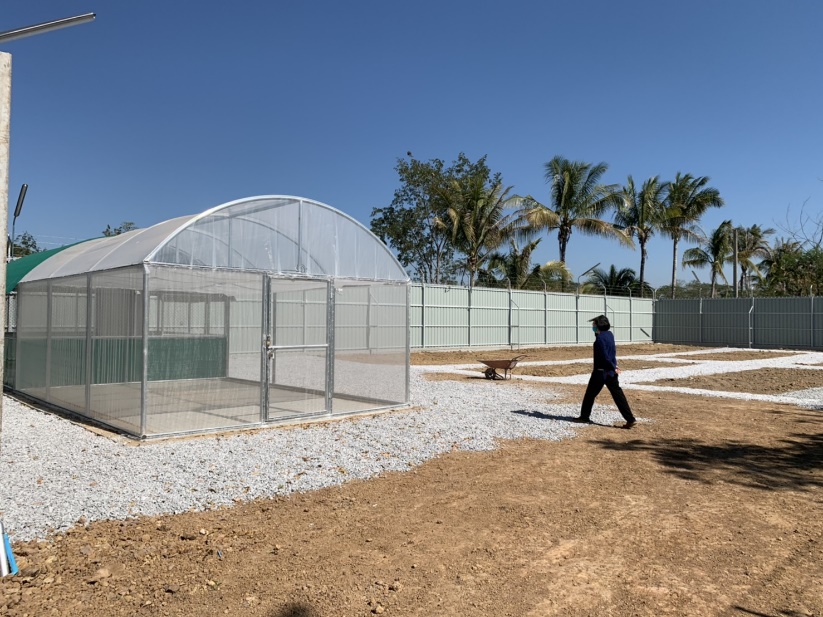 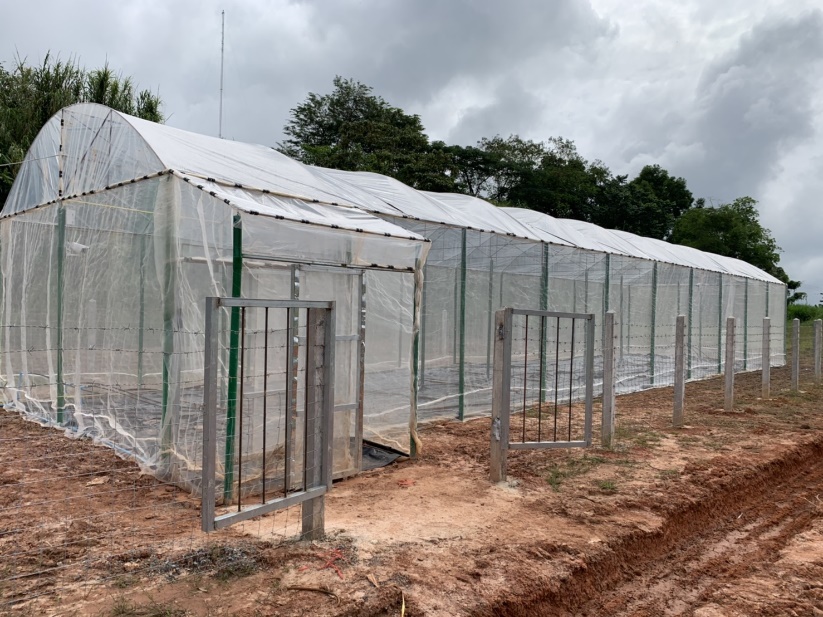 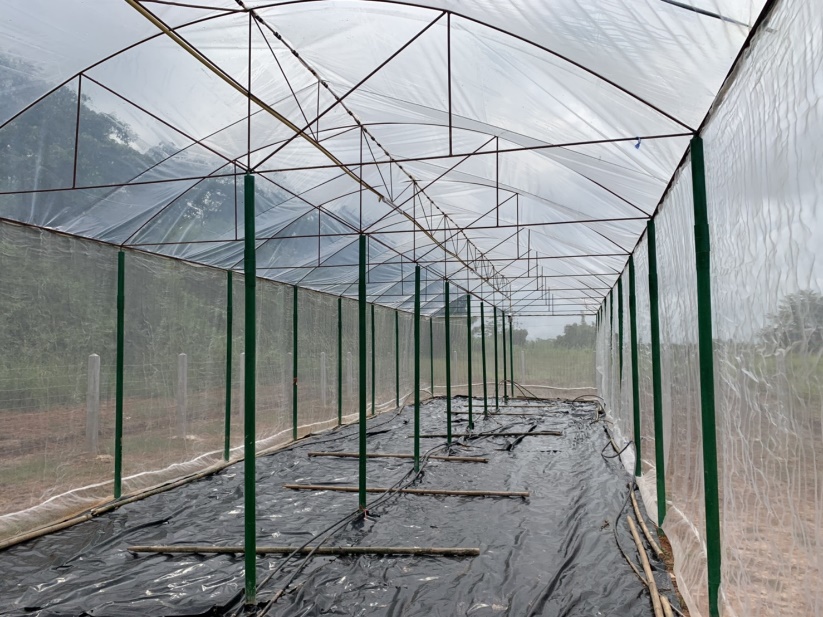 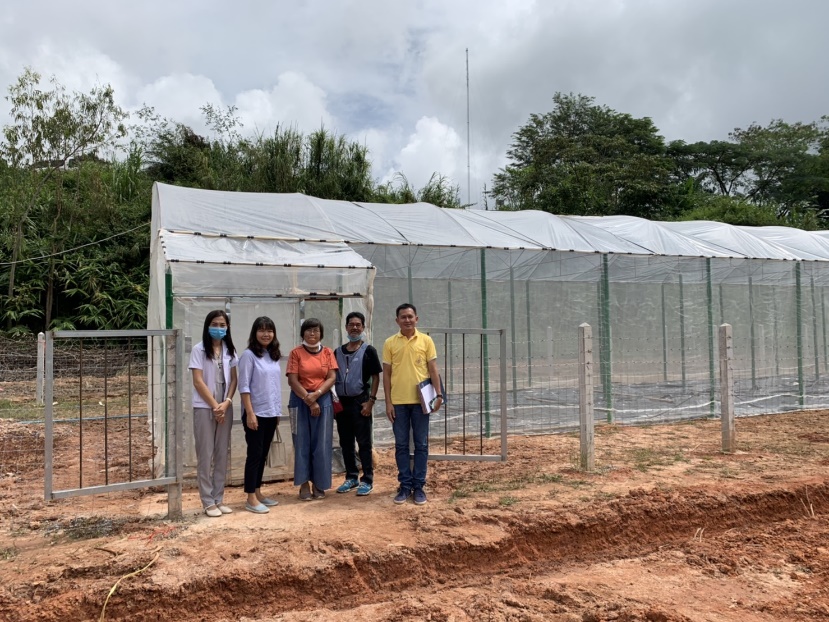 ตัวชี้วัดที่ 49 : ร้อยละของหน่วยบริการสาธารณสุขที่มีการจัดบริการคลินิกกัญชาทางการแพทย์แบบบูรณาการ ไม่น้อยกว่าร้อยละ 50ผลการดำเนินงาน : ร้อยละ 45.45 (5 แห่ง จาก 11 แห่ง)
(ข้อมูลจากโรงพยาบาล ตั้งแต่ 1 ต.ค.63 – 8 ม.ค.64)
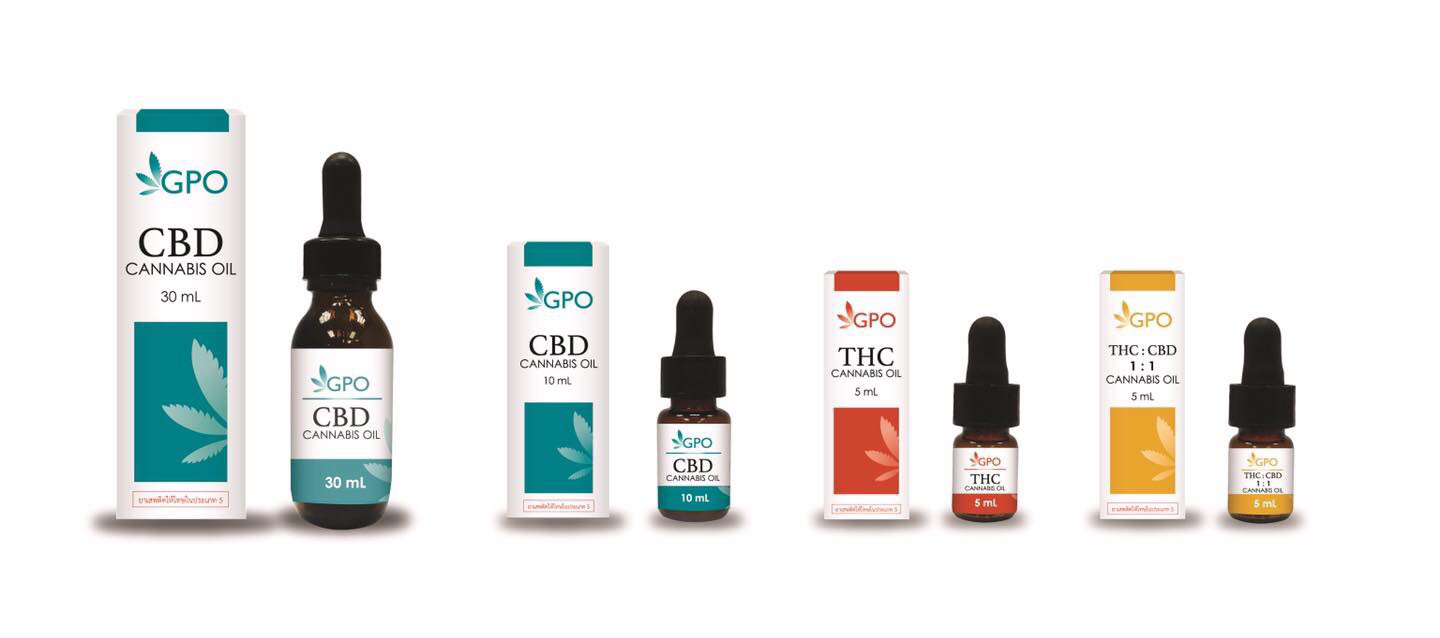 การจ่ายสารสกัดกัญชาทางการแพทย์แผนปัจจุบัน
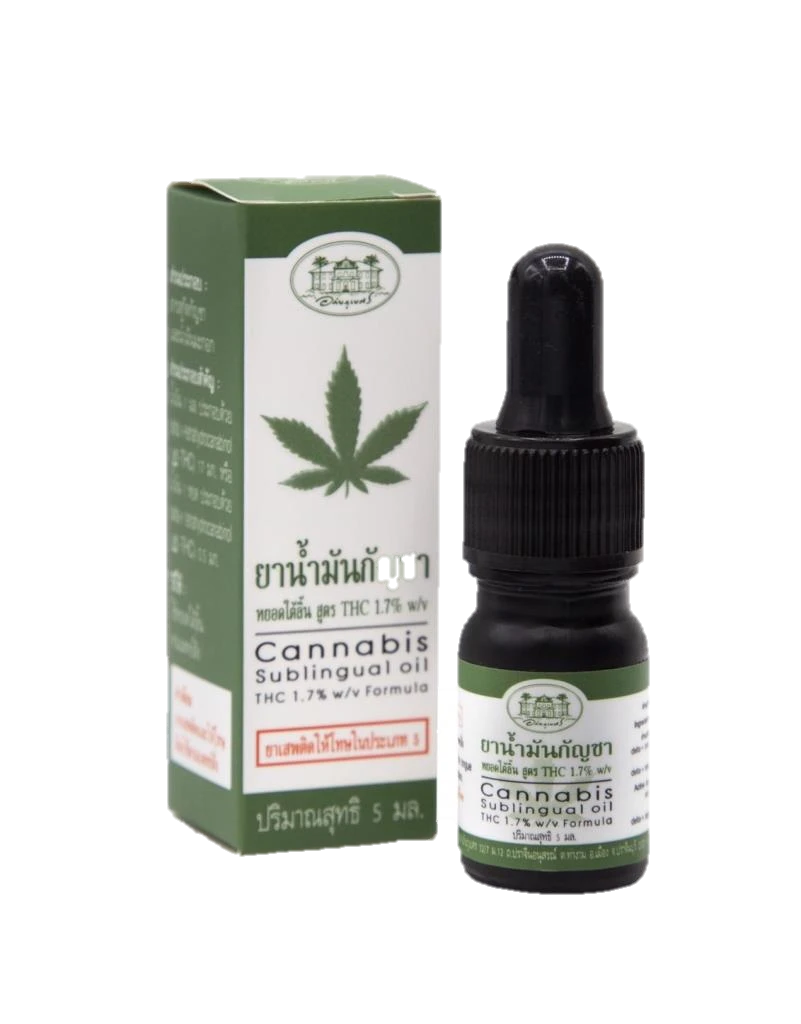 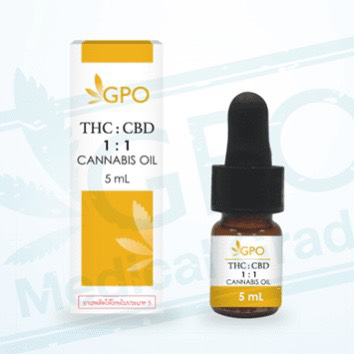 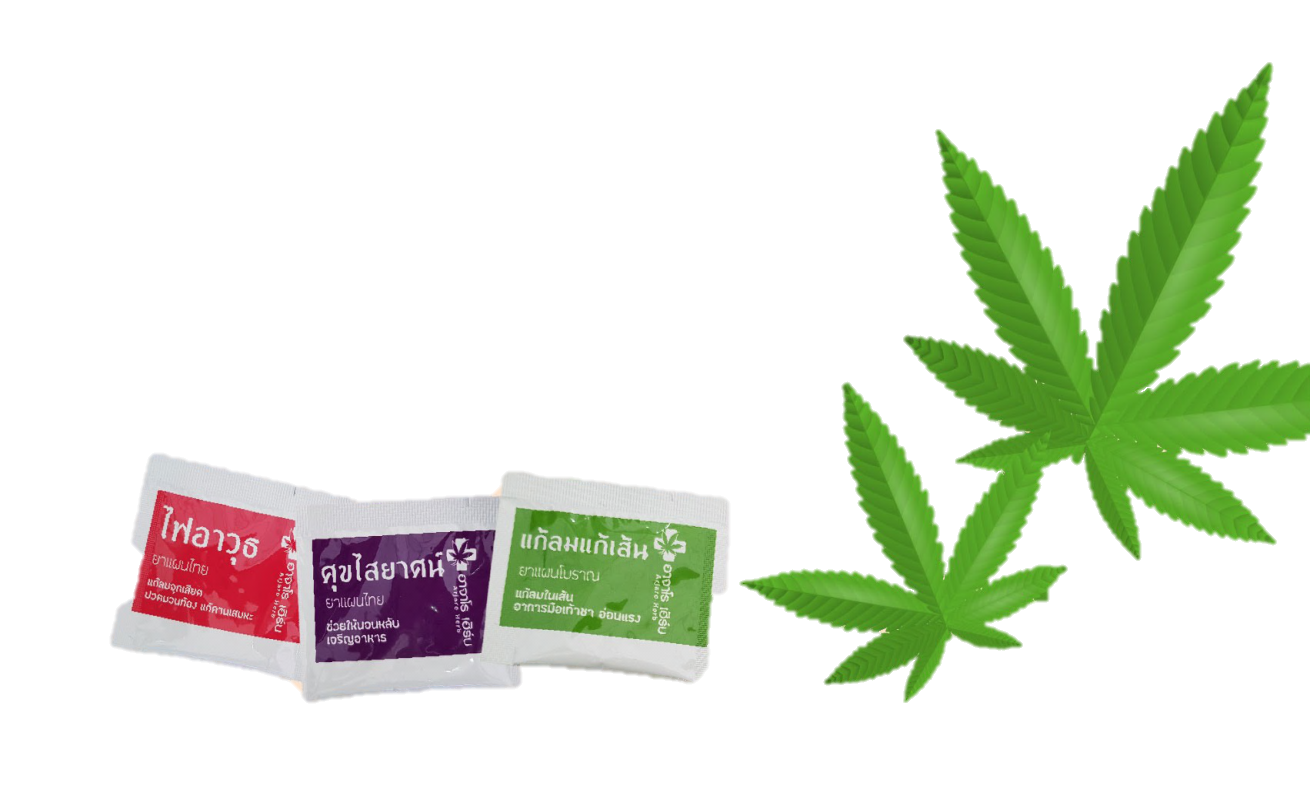 ปริมาณการจ่าย(หน่วย)ตำรับยากัญชาทางการแพทย์แผนไทย
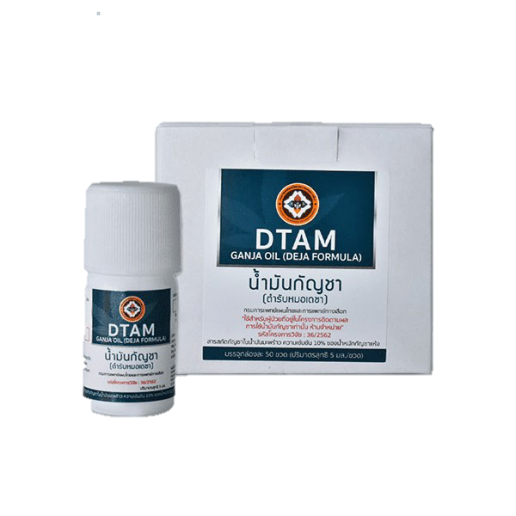 ข้อมูลการเปิดให้บริการคลินิกกัญชาทางการแพทย์ เขตสุขภาพที่ 2 ไตรมาสที่ 1 ปีงบประมาณ พ.ศ.2564
product
reference
humen
data
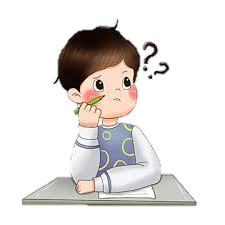 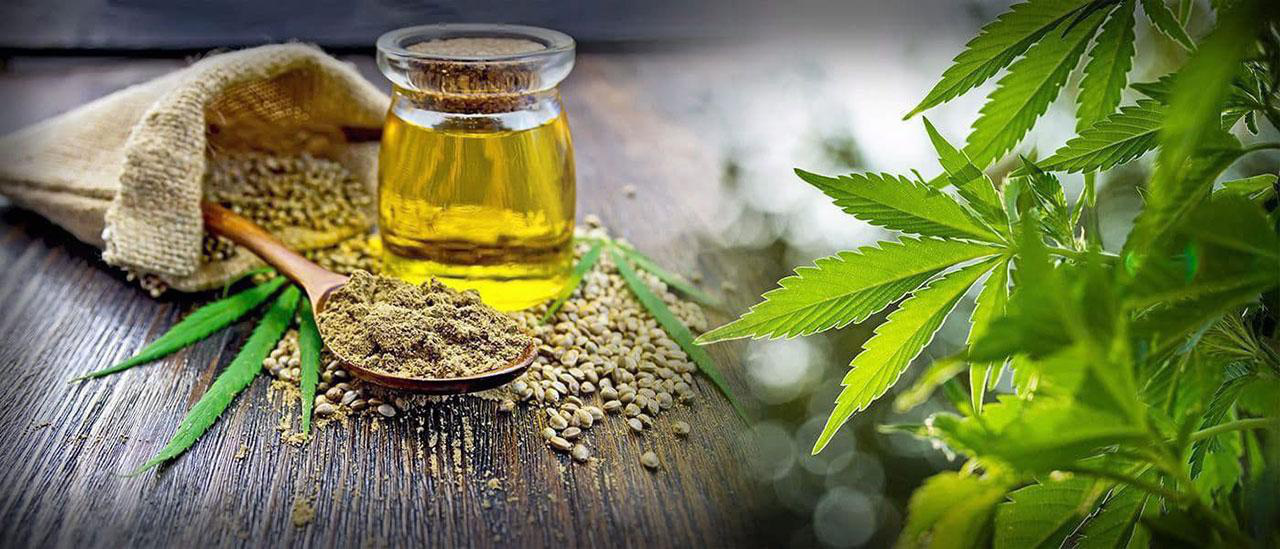 Thank you